Methode9:pH en proeven op Klascement
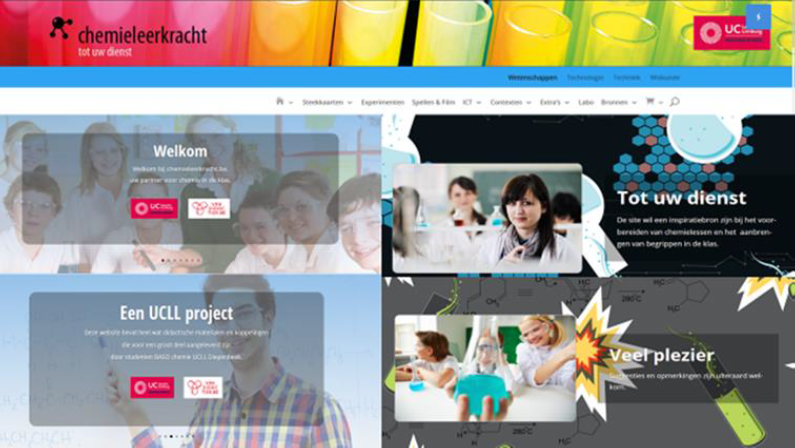 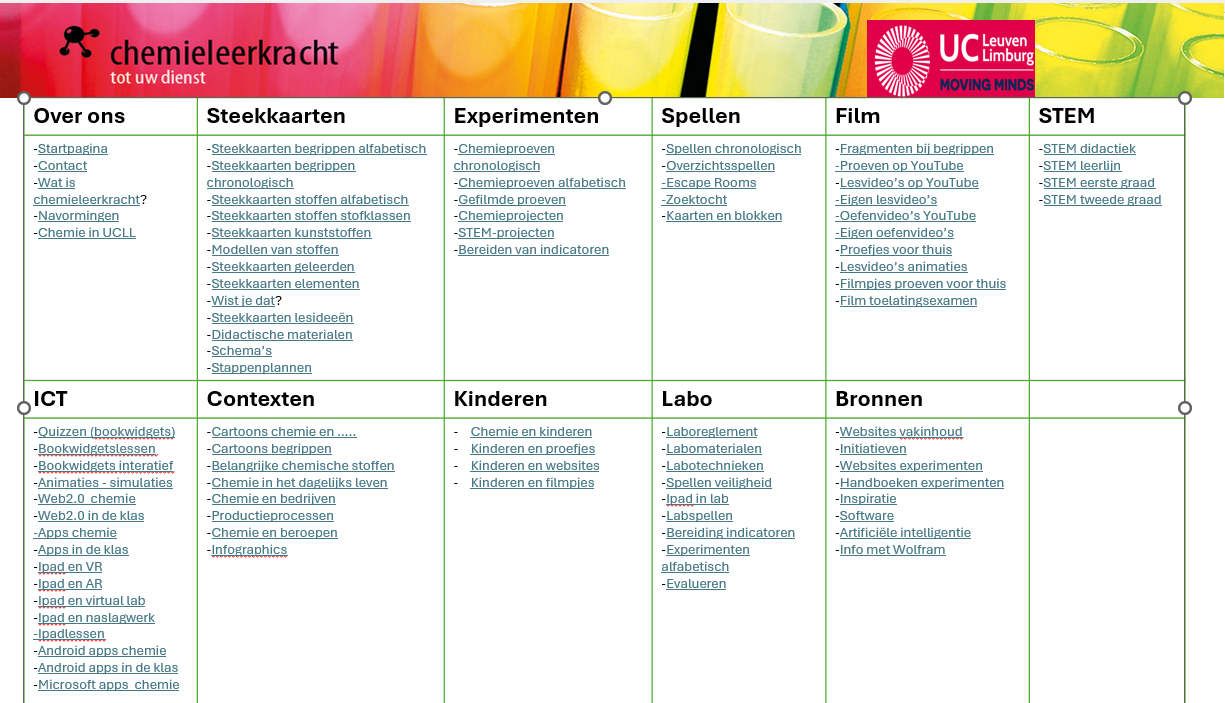 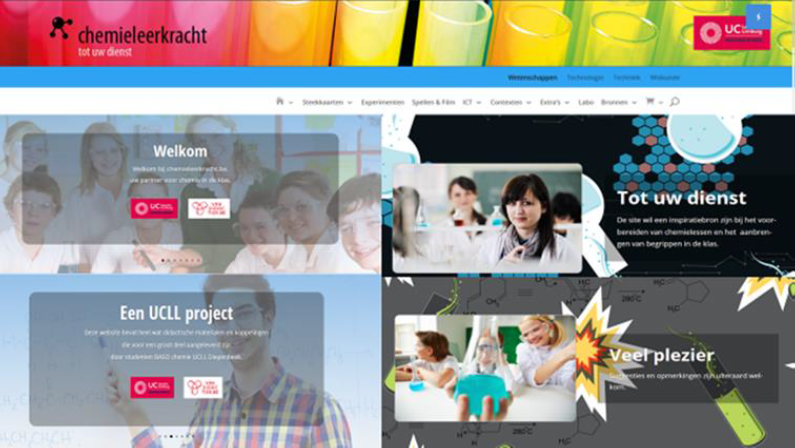 Methode9: pH en proeven klascement
Klascement
KLIK – KLIK – KLIK – KLIK - KLIK
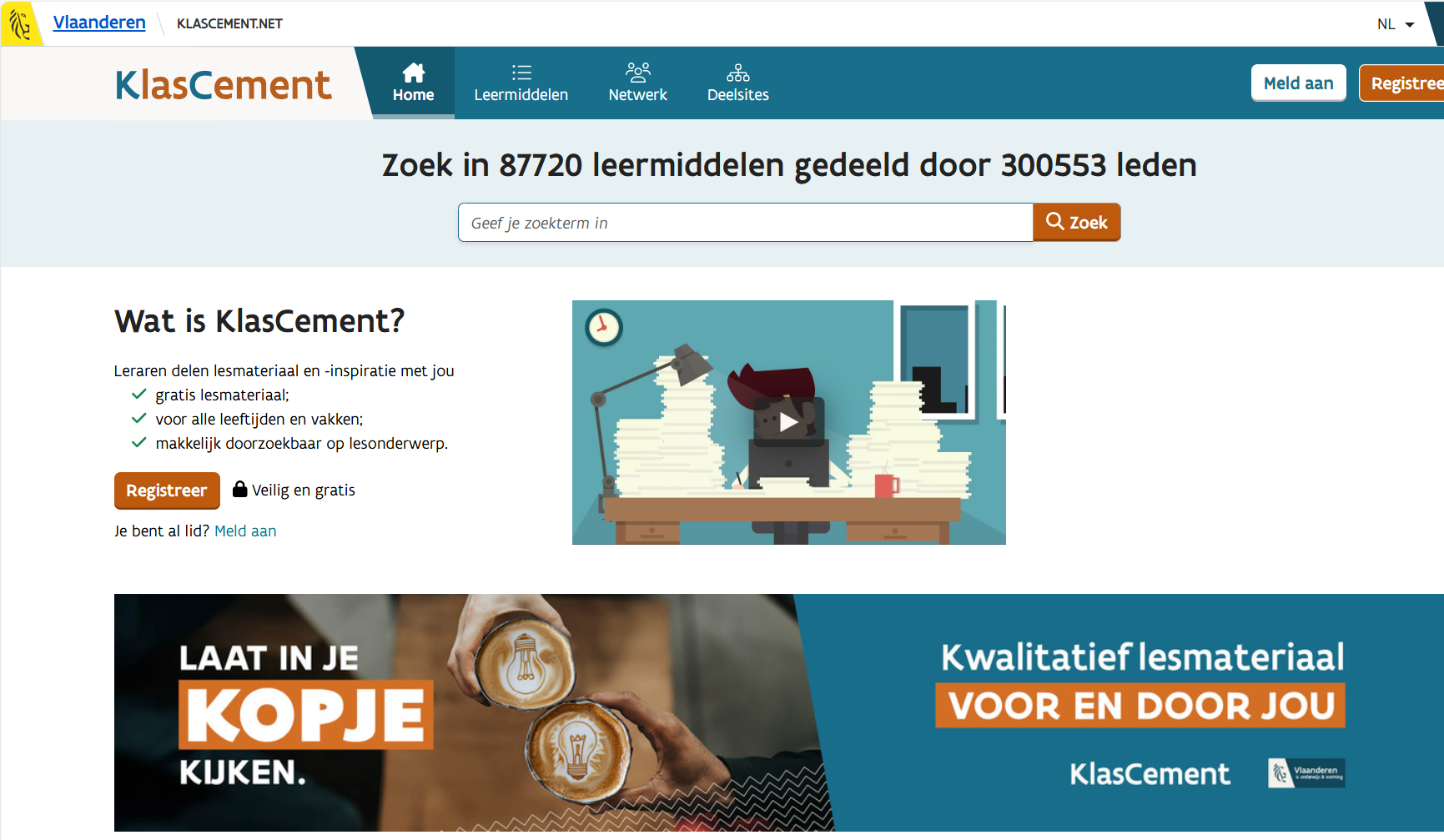 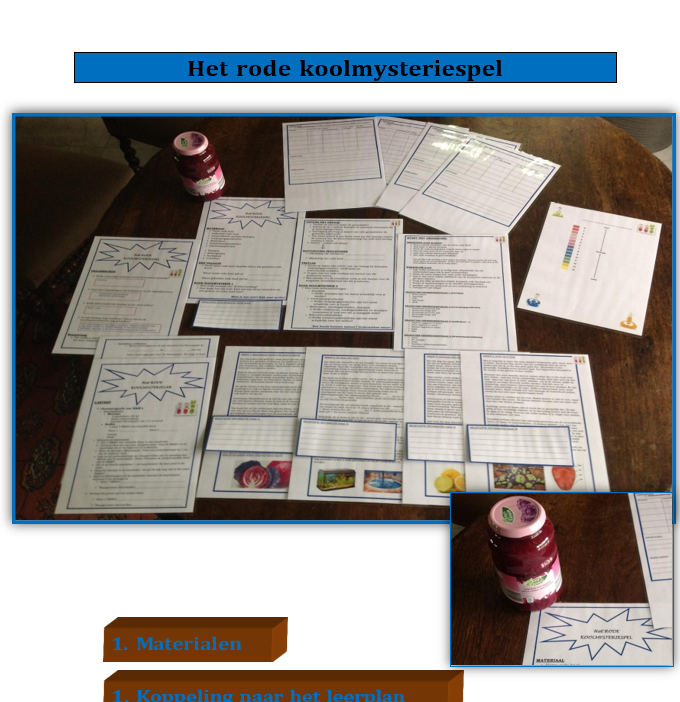 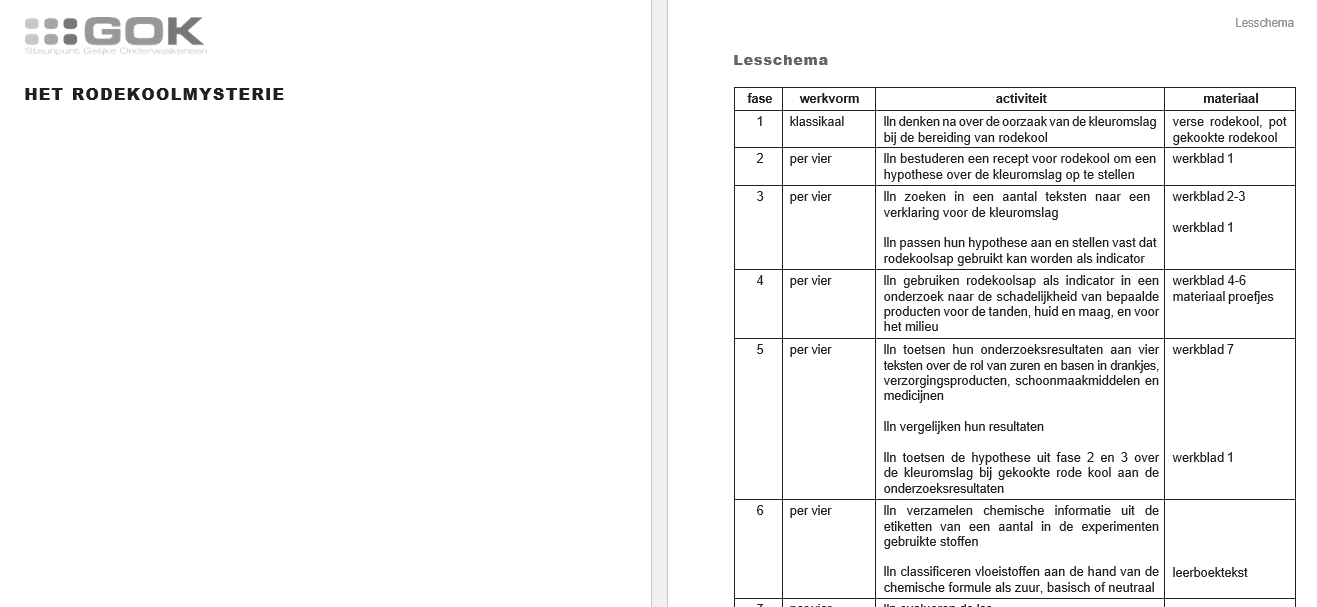 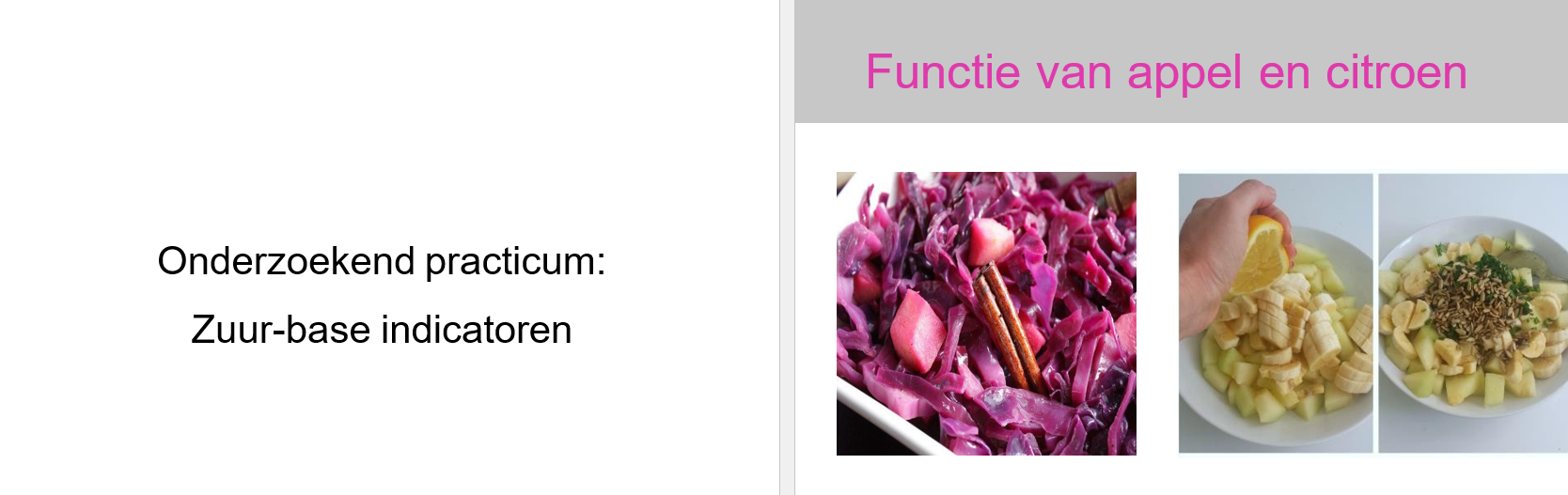 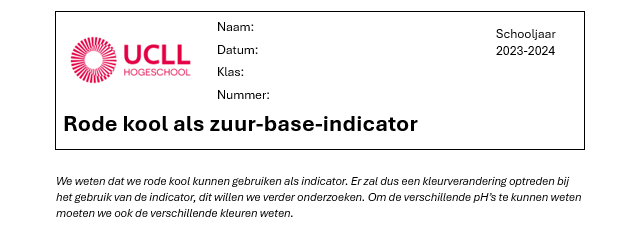